Проект «Цветущий город»
Выполнен 10В классом
На базе МАОУ лицея № 82
Цветы
Бархатцы
Петуньи
Цинерария
Алиссум
Клумба
Правильной геометрической формы
С лицевой стороны школы
Небольшая по размерам
Наш проект
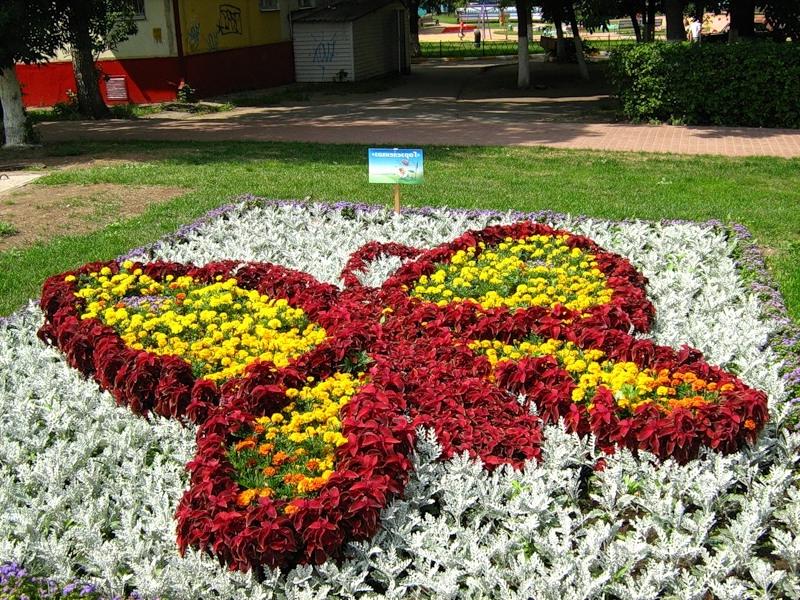 Бархатцы (жёлтые и оранжевые)
Цинерария (белый и красный)
Алиссум (сиреневый для рамки)